Osoby, věci a věcná práva
Adam Holubář
Osoby v soukromém právu
Kdo nebo co je osobou? 			Subjekt právních vztahů (x věci, zvířata)
Osoba je fyzická, nebo právnická. (§18 OZ)
Fyzická osoba = přirozenoprávní koncepce (§ 19 OZ)
Právnická osoba = teorie fikce (§ 20 OZ)
Odlišnosti se projevují v:
ochraně osobnostních práv
statusových otázkách
způsobu jednání osob a zastupování…
Osoby fyzické I
Čl. 5 LZPS: Každý je způsobilý mít práva. 
§ 15 OZ
(1) Právní osobnost je způsobilost mít v mezích právního řádu práva a povinnosti.
(2) Svéprávnost je způsobilost nabývat pro sebe vlastním právním jednáním práva a zavazovat se k povinnostem (právně  jednat).
§ 23 OZ: Člověk má právní osobnost od narození až do smrti.
Zletilost x svéprávnost
Jednání nezletilých a omezených na svéprávnosti
Přiznání svéprávnosti § 37 OZ a omezení svéprávnosti § 55 a násl. OZ
Osoby fyzické II – chráněné statky osobnostní
Práva nezadatelná, nezcizitelná, nezrušitelná a nepromlčitelná
Mají nemajetkový charakter a působí absolutně – vůči všem (X zásah do osobnostního práva)
§ 81 odst. 1 OZ: „Chráněna je osobnost člověka včetně všech jeho přirozených práv. Každý je povinen ctít svobodné rozhodnutí člověka žít podle svého.“
§ 81 odst. 2 OZ - demonstrativní výčet (+ projevy osobní povahy):
Život
Zdraví
Právo žít v příznivém prostředí
Důstojnost člověka
Vážnost
Čest ve společnosti
Soukromí
vs. výkon vlastnického práva
vs. svoboda projevu
Osoby fyzické III – meze svobody projevu
Ferdinand Peroutka vs. ČR (kauza ´Hitler je gentleman´)
Skutková tvrzení (autor článku) vs. hodnotící soudy (fascinace intelektuálů nacistickým účením)
Tomio Okamura vs. Reflex (kauza ´Pitomio´)
„Svoboda projevu nemá vést k tomu, aby byl jakýkoliv člověk, včetně veřejně činných lidí, v očích veřejnosti samoúčelně cíleně zesměšňován.“
Skutková tvrzení (zkrachovalá cestovka, poradce JP) vs. hodnotící soudy (zkomolení jména)
Miloš Zeman vs. Svatopluk Bartík
Skutkové tvrzení
Svoboda projevu není bezbřehá!
Osoby právnické I
Čl. 20 LZPS
(1) Právo svobodně se sdružovat je zaručeno. Každý má právo spolu s jinými se sdružovat ve spolcích, společnostech a jiných sdruženích.
(2) Občané mají právo zakládat též politické strany a politická hnutí a sdružovat se v nich.
§ 20 OZ
(1) Právnická osoba je organizovaný útvar, o kterém zákon stanoví, že má právní osobnost, nebo jehož právní osobnost zákon uzná. Právnická osoba může bez zřetele na předmět své činnosti mít práva a povinnosti, které se slučují s její právní povahou.
(2) Právnické osoby veřejného práva podléhají zákonům, podle nichž byly zřízeny; ustanovení tohoto zákona se použijí jen tehdy, slučuje-li se to s právní povahou těchto osob.
§ 21 OZ
Stát se v oblasti soukromého práva považuje za právnickou osobu. Jiný právní předpis stanoví, jak stát právně jedná.
Osobnostní práva? Ne. (ALE: název, pověst, soukromí)
Osoby právnické II – pojmové znaky
Pojmové znaky právnických osob
Právní subjektivita
Organizační struktura
Majetková samostatnost
Účel
Identifikační znaky právnických osob
Název
Sídlo
Identifikační číslo
Osoby právnické IV – typy PO
PO práva soukromého x PO práva veřejného
PO veřejně prospěšné x PO bez veřejné prospěšnosti
PO upravené v OZ x PO upravené v ZOK (obchodní společnosti a družstva)
PO korporačního typu x PO fundačního typu
Projekce typologie právnických osob (odraz zásady numerus clausus PO)
Limit autonomie vůle při založení PO a úpravě vnitřních poměrů
Kdy ještě hovoříme o té které právnické osobě? Otázka statusová.

Jaké právnické osoby znáte? Jste členy některých z nich?
Osoby právnické III - Korporace a fundace
Sdružení osob 				vs. 				sdružení majetku





Korporace – spolky, SVJ, obchodní společnosti, družstva
Fundace – nadace a nadační fondy („nově“ i pro správu rodinného jmění)
Svěřenský fond – není právnickou osobou („majetek bez vlastníka“ svěřený účelu)
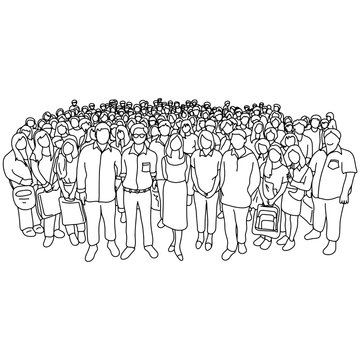 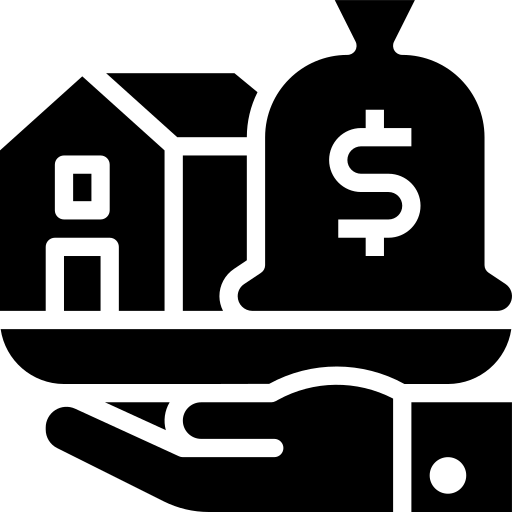 Odlišení fyzických a právnických osob
Fyzické osoby
Osoby přirozeného práva
Požívají plné ochrany osobnostních práv
Právní osobnost – od narození do smrti (ALE: nasciturus)
Svéprávné – mohou zásadně jednat samy
Statusové otázky: rodinný stav, zletilost apod.
Právnické osoby
Juristické fikce
Quasi osobnostní práva
Právní osobnost – od vzniku do zániku (ALE: jednání za PO před jejím vznikem)
Jednají za ně osoby fyzické
Statusové otázky: šíře?
Věc v právním smyslu I
Široké pojetí věci (§ 489 OZ): vše co je a) rozdílné od osoby a b) slouží potřebě lidí
Co není věcí? Lidské tělo ani jeho (oddělené) části, živá zvířata (pozor ale na obdobné užití ustanovení o věcech – zpravidla mohu si koupit psa, nikoliv zastavit apod.)

Rozdělení věcí: 
Hmotné a nehmotné
Movité a nemovité
Zastupitelné a nezastupitelné (obdobně individuálně a genericky určené)
Zuživatelné a nezuživatelné
Věc v právním smyslu II
Součást věci (§ 505 a násl. OZ)
Důležité: stavba jako součást pozemku (superficies solo cedit) + právní režim staveb zřízených před 1.1.2014

Příslušenství věci (§ 510 OZ)
Věc hromadná
Obchodní závod; pobočka a odštěpný závod
Věcná práva I – povaha
Absolutní povaha – působnost erga omnes
Numerus clausus
Kogentní právní úprava
Publicita (např. katastr nemovitostí)

Právo:
Vlastnické (resp. spoluvlastnické – id./bytové/SJM)
Věcná práva k věcem cizím (služebnosti, reálná břemena, právo stavby, zástavní právo, zadržovací právo, předkupní právo)
x obligace
Věcná práva II – Právo vlastnické
Čl. 11 odst. 1 LZPS: Každý má právo vlastnit majetek. Vlastnické právo všech vlastníků má stejný zákonný obsah a ochranu. 
§ 1011 OZ: Vše, co někomu patří, jeho věci hmotné i nehmotné, je jeho vlastnictvím. (odrazem širokého pojetí věci)
Vlastnická triáda: ius possidendi, disponendi, utendi et fruendi
Elasticita vlastnického práva
Způsoby nabývání vlastnického práva: 
Originárně x derivativně
Věci movité x věci nemovité
Od osoby oprávněné x od neoprávněného
Věcná práva III – Sousedská práva
Odraz zásady, že vlastnictví zavazuje (čl. 11 odst. 3 LZSP) a omezení výkonu vlastnického práva „mírou přiměřenou místním poměrům“ (§ 1012 a § 1013 OZ)
Přímé imise (§ 1013 odst. 1 OZ) – zakázány
Nepřímé imise (§ 1013 odst. 1 OZ) – závislost na míře přiměřené místním poměrům
Privilegované imise (§ 1013 odst. 2 OZ) – úředně schválený závod nebo obdobné zařízení
Ustanovení OZ napomáhají předcházet imisím a souvisejícím sporům

Příklad 1: kauza Chlumec nad Cidlinou (padající listí)
Příklad 2: bříza (břízky) vysazená blízko hranice pozemků
Věcná práva IV – (ideální) spoluvlastnictví
§ 1121 OZ: Každý spoluvlastník je úplným vlastníkem svého podílu.
Spoluvlastnictví je ideální – nutno odlišovat od ujednání o užívání věci spoluvlastníky
Možnost žádat oddělení, zrušení a vypořádání spoluvlastnictví

Další formy spoluvlastnictví: bytové (potažmo SVJ jako PO), přídatné, bezpodílové (SJM)
Věcná práva V – služebnosti
§ 1257 OZ: Věc může být zatížena služebností, která postihuje vlastníka věci jako věcné právo tak, že musí ve prospěch jiného něco trpět nebo něčeho se zdržet.
Zákon upravuje některé pozemkové služebnosti
Významná služebnost cesty a stezky (§ 1274 a násl. OZ): zřízena jako služebnost osobní nebo věcná
Typická situace: nezbytná cesta zřízená ve formě služebnosti cesty
Další služebnosti: služebnost inženýrské sítě, služebnost požívacího práva, služebnost bytu…
Věcná práva VI – zástavní právo
§ 1309 odst. 1: Při zajištění dluhu zástavním právem vznikne věřiteli oprávnění, nesplní-li dlužník dluh řádně a včas, uspokojit se z výtěžku zpeněžení zástavy do ujednané výše, a není-li tato ujednána, do výše pohledávky s příslušenstvím ke dni zpeněžení zástavy.
Zástavní právo ve prospěch banky při hypotečním úvěru – zápis v KN často spojen se zákazem zcizení a zatížení
Podzástavní právo – zastavení pohledávky zajištěné zástavním právem
Děkuji za pozornost!